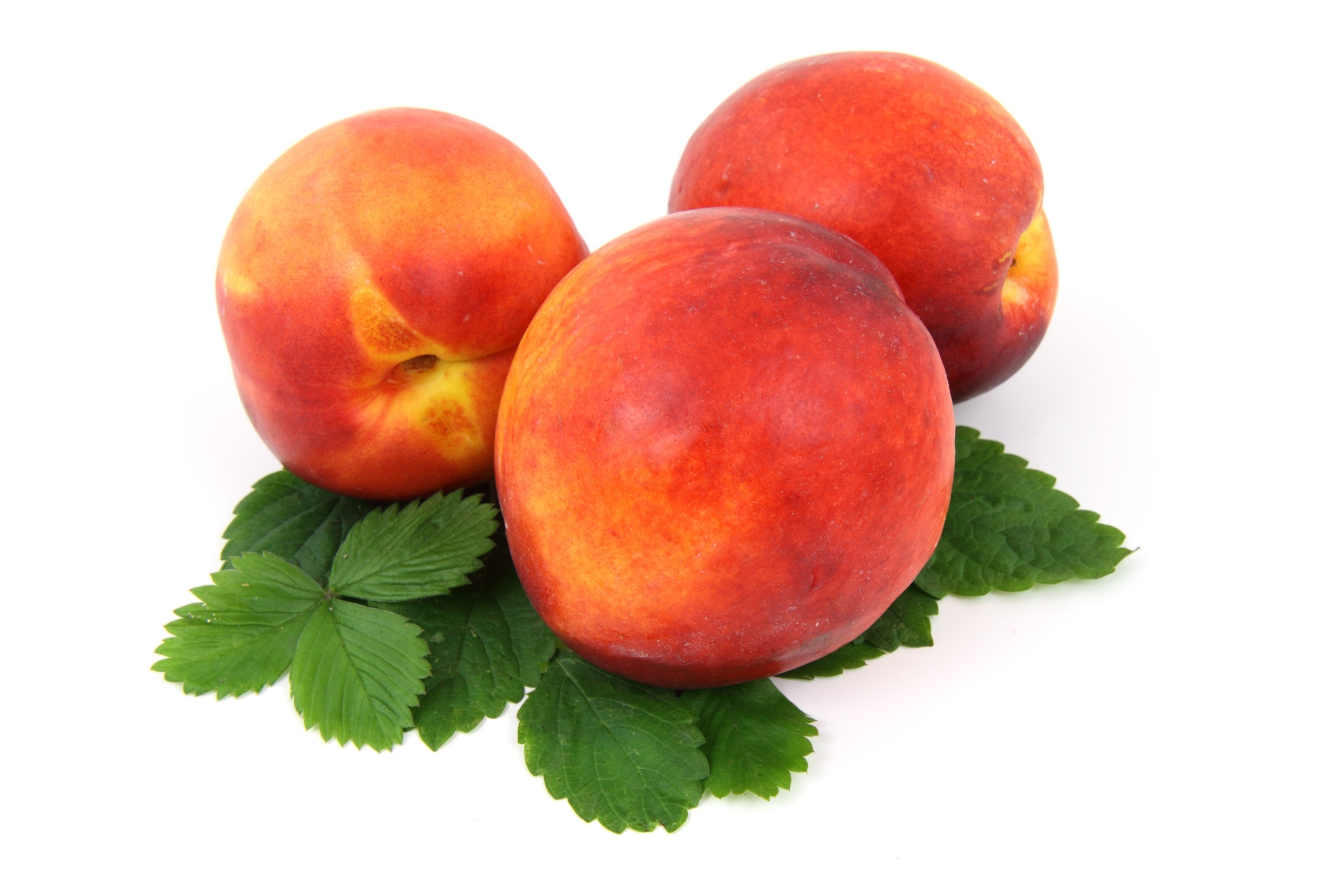 CES Japanese
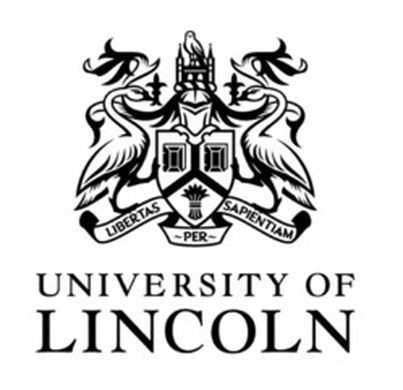 日本語
Intermediate Class
Session 14
1
Summer Schools in Japan
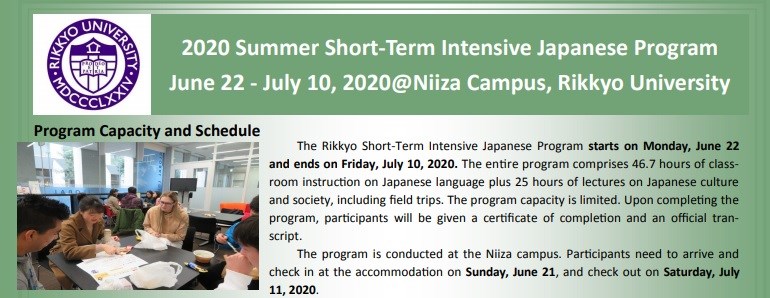 Wednesday 26 February at 2-4 pm in MB0603 (Jackson Lecture Theatre)
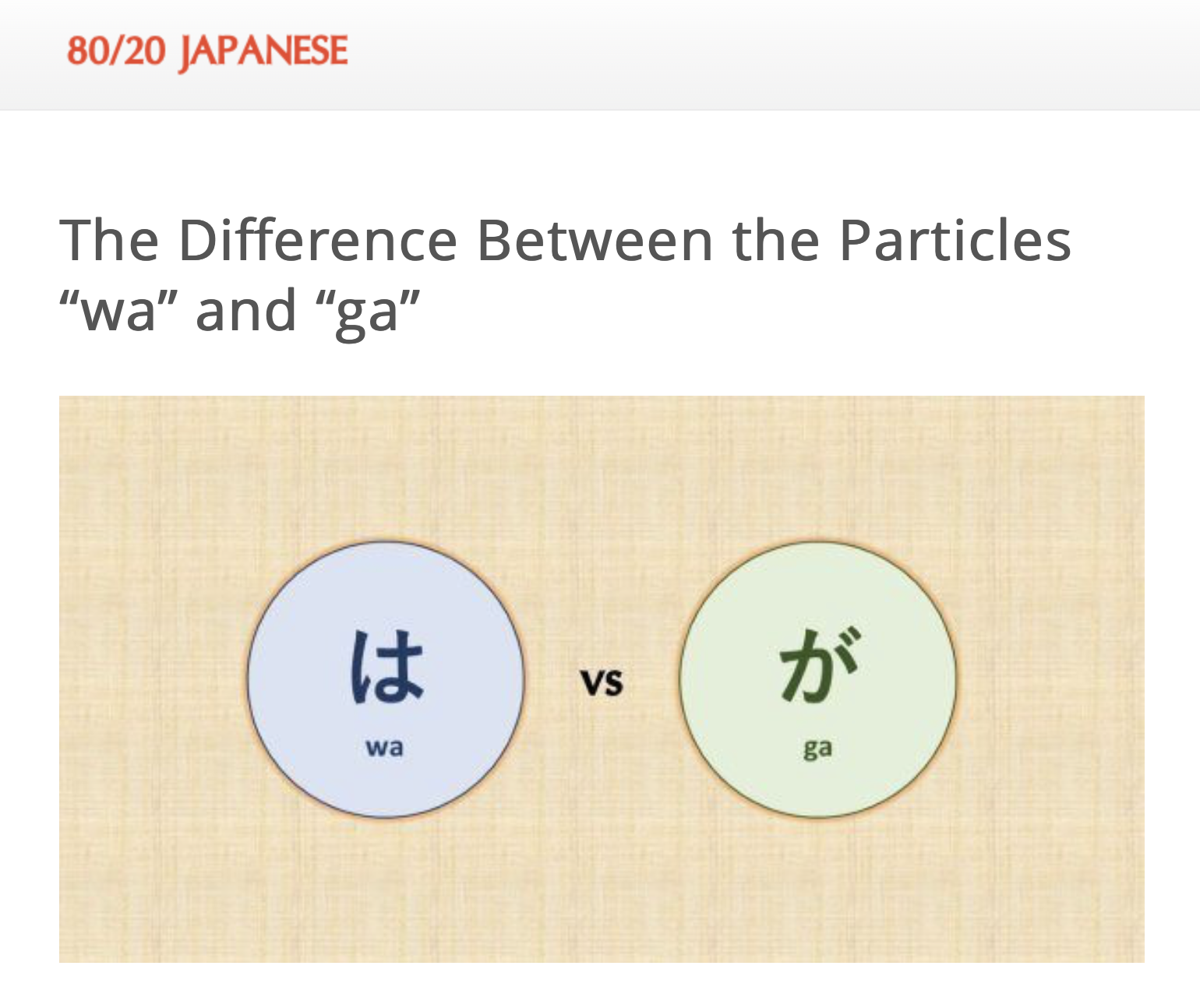 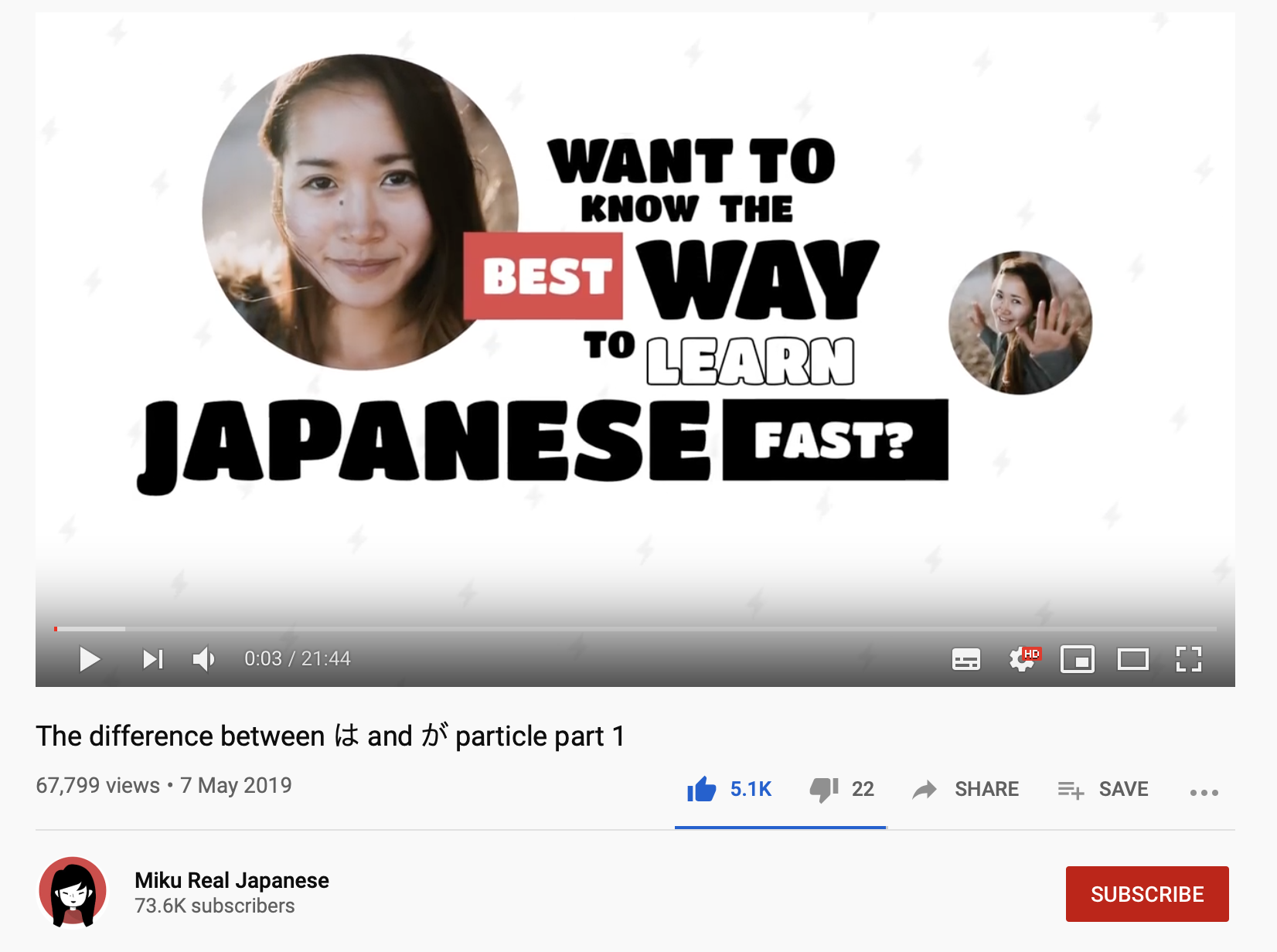 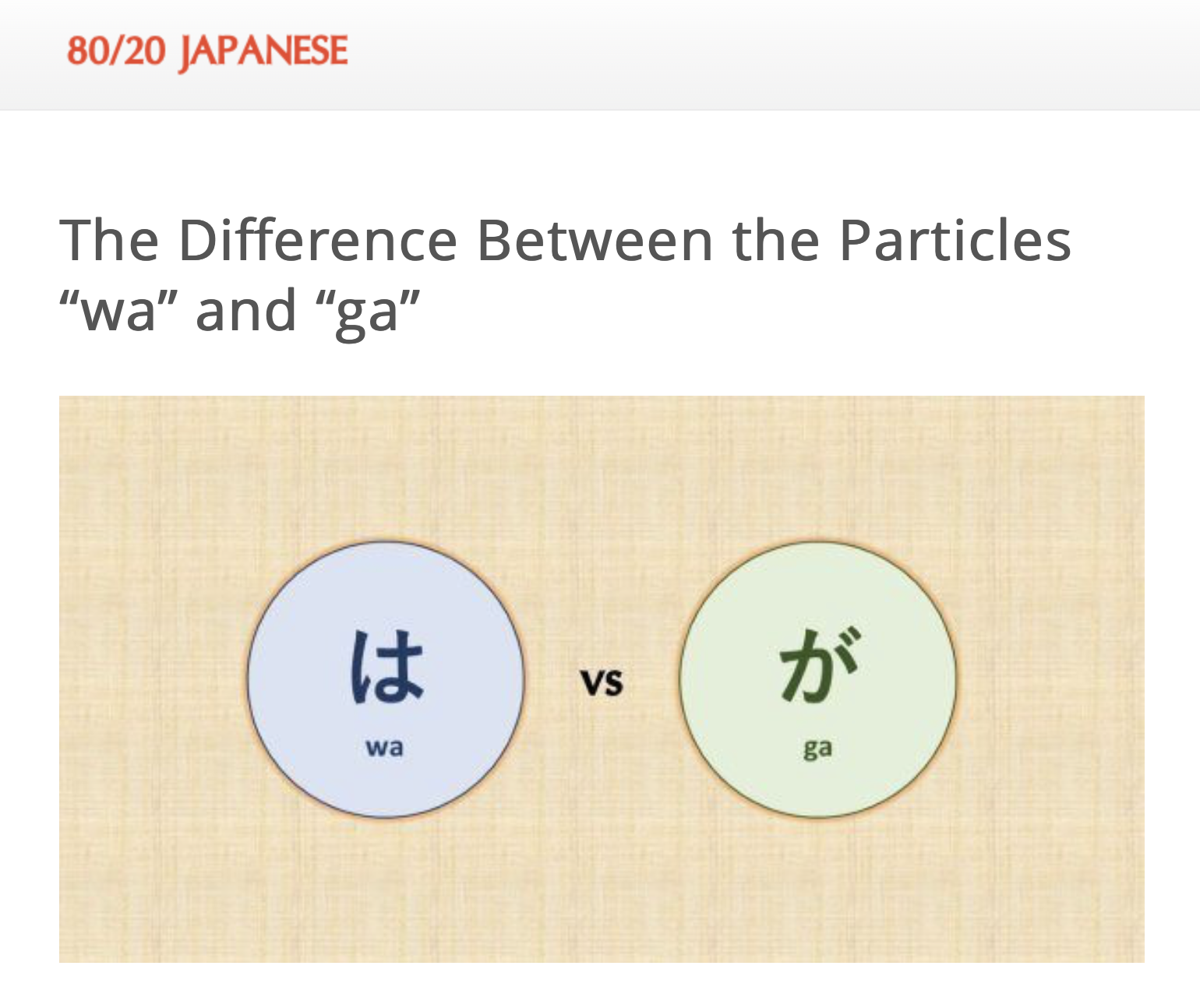 Taro Bought a Book: Three Options
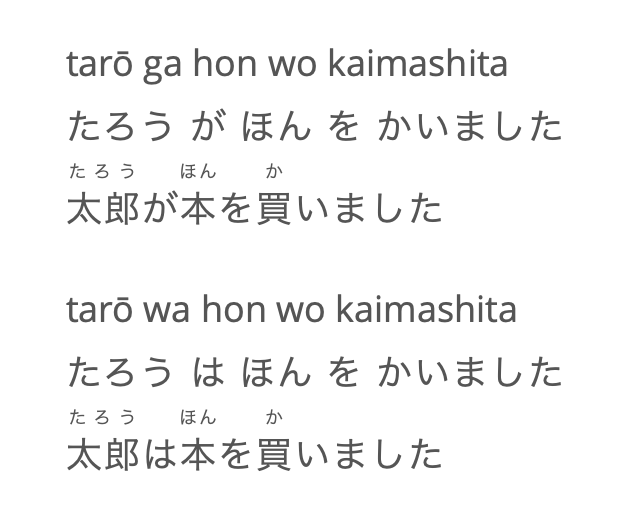 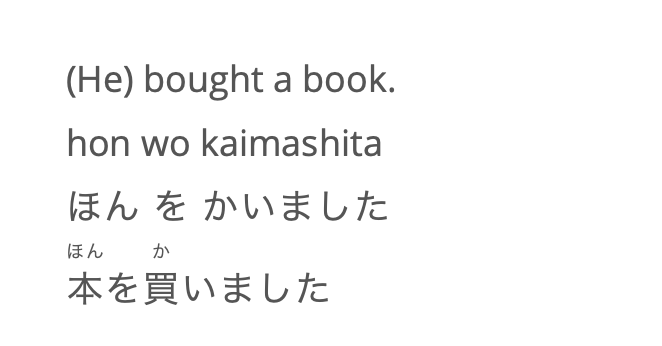 https://8020japanese.com/wa-vs-ga/
Taro Bought a Book: が
たろが本を買いました。
emphasis on the person/thing
が: identifier (“is the one”)
https://8020japanese.com/wa-vs-ga/
Taro Bought a Book: は
たろは本を買いました。
emphasis on the non-topic part
は: topic marker (“as for”)
https://8020japanese.com/wa-vs-ga/
Taro Bought a Book: (nothing)
本を買いました。
(-): topic already clear from the context
https://8020japanese.com/wa-vs-ga/
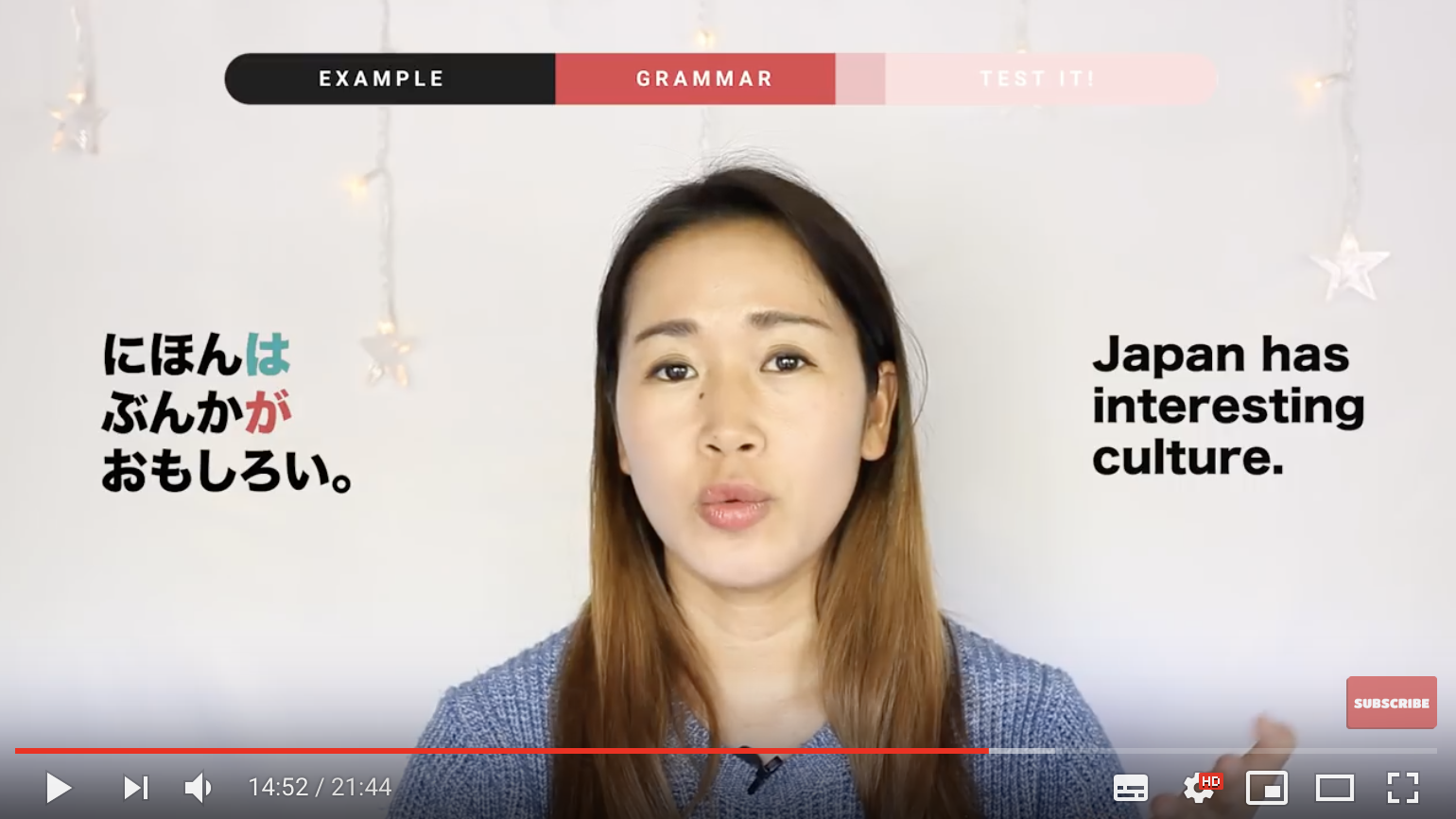 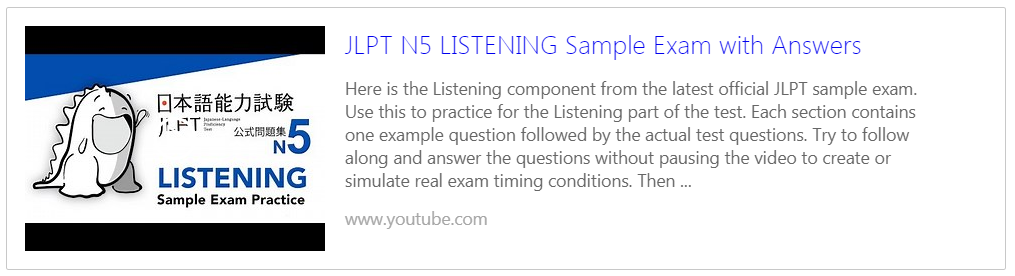 https://www.youtube.com/watch?v=2aqVJS6QOoY